Chapter 8: Build Execution into Strategy
JESSICA MEDINA, LACEY WARREN, CARSON 
HOFFMAN, MITCH WILSON, BLAKE WEBSTER
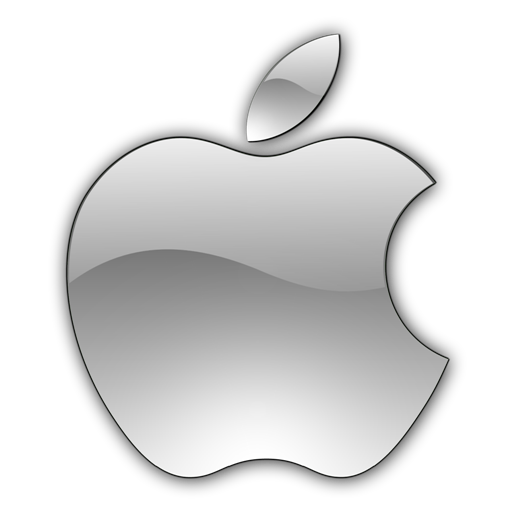 Chapter Overview
Poor Process Can Ruin Strategy Execution
The Power of Fair Process
The Three E Principles of Fair Process
A Tale of Two Plants
Why Does Fair Process Matter?
Intellectual and Emotional Recognition Theory
Fair Process and Blue Ocean Strategy
Poor Process Can Ruin Strategy Execution
Strategy execution for blue oceans requires significant change and a well thought out process contributed by every level of the company 

Countless mistakes can be made, the issues can be misidentified or dealt with out of order, the process can be too complex with too many steps, or so short and simple that important facts or opinions are not considered
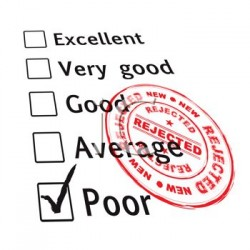 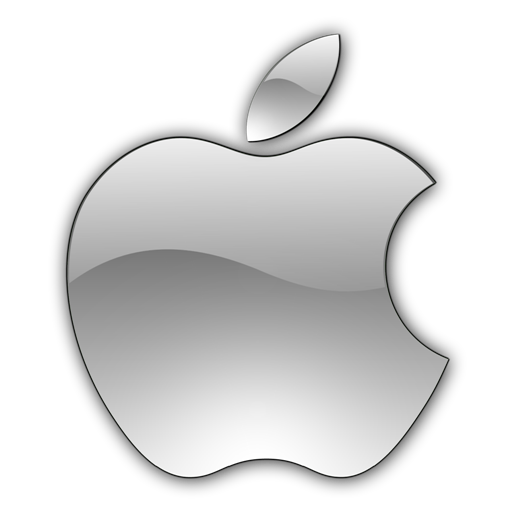 Apple                               Strategies
Historically focusing their strategy on a “digital hub” strategy 
Innovated products and services 
iPod, personal digital assistants, iPhones, and other electronic devices 
Coming into Focus with “superb user interfaces”  
Customer experience is central 
Based around this with iTunes, iPhone, iPad, and Apple App Store
The Power of Fair Process
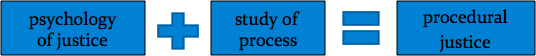 Fair Process is the managerial expression of the procedural justice theory 
Employees trust that everyone has an input in the process
Inspires people to cooperate voluntarily in the execution of strategies
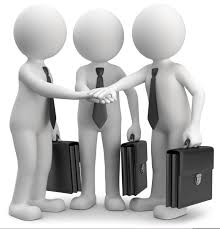 The Three E Principles of Fair Process
Three mutually reinforcing elements that define the Fair Process.
Collectively, the three criteria lead to judgements of fair process.
Engagement
Explanation
Clarity of Expectation
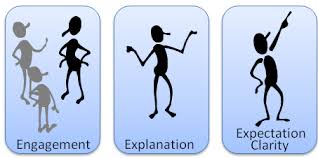 Engagement
Involve individuals
Ask for input
Engagement communicates management's respect for individuals and their ideas
Results in better strategic decisions by management and greater commitment from all involved to execute decisions.
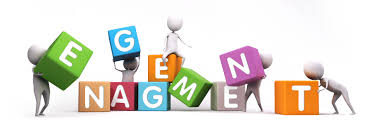 Explanation
Everyone who is involved should understand why final strategic decisions are made.
Explanations makes everyone involved feel that management has considered their opinions and have made the best decision overall for the company. 
Helps employees trust their managers
Serves as feedback that enhances learning.
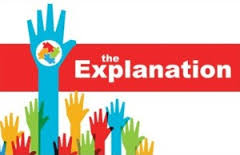 Expectation clarity
Requires that new rules of the game are stated clearly after a strategy is set.
Employees should know right away what is expected, the standards they will be judged by, and the consequences of failure. 
Goals, targets, milestones, and responsibilities should be clearly understood by employees.
Political jockeying and favoritism are minimized when people understand what is expected of them. People can focus on executing the strategy rapidly.
The Tale of Two Plants
Example of how the three E principles affect strategy execution in an organization:
Elco, an elevator systems manufacturer, needed to break away from competition and cut costs
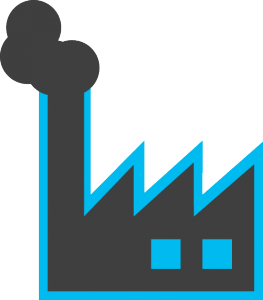 The Tale of Two Plants
Elco’s plan to create and execute a blue ocean strategy:
Replace current batch-manufacturing system with a cellular system
It would first install the new system at Elco’s Chester plant, then later implement it at the High Park plant
Elco management believed the Chester Plant would be more successful, due to:
Ideal work force
No union workers
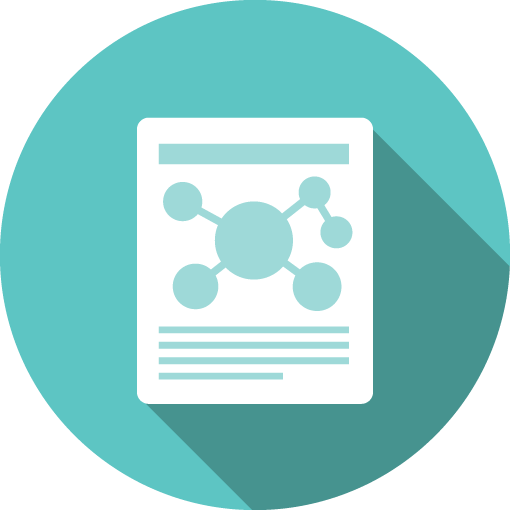 The Tale of Two Plants
Chester plant results:
Unexpectedly, the Chester plant was in disorder and rebellion due to the new system
Management at Chester plant lost control
High Park plant results:
Accepted the new manufacturing system because they were treated fairly
The employees willfully participated in the new manufacturing process
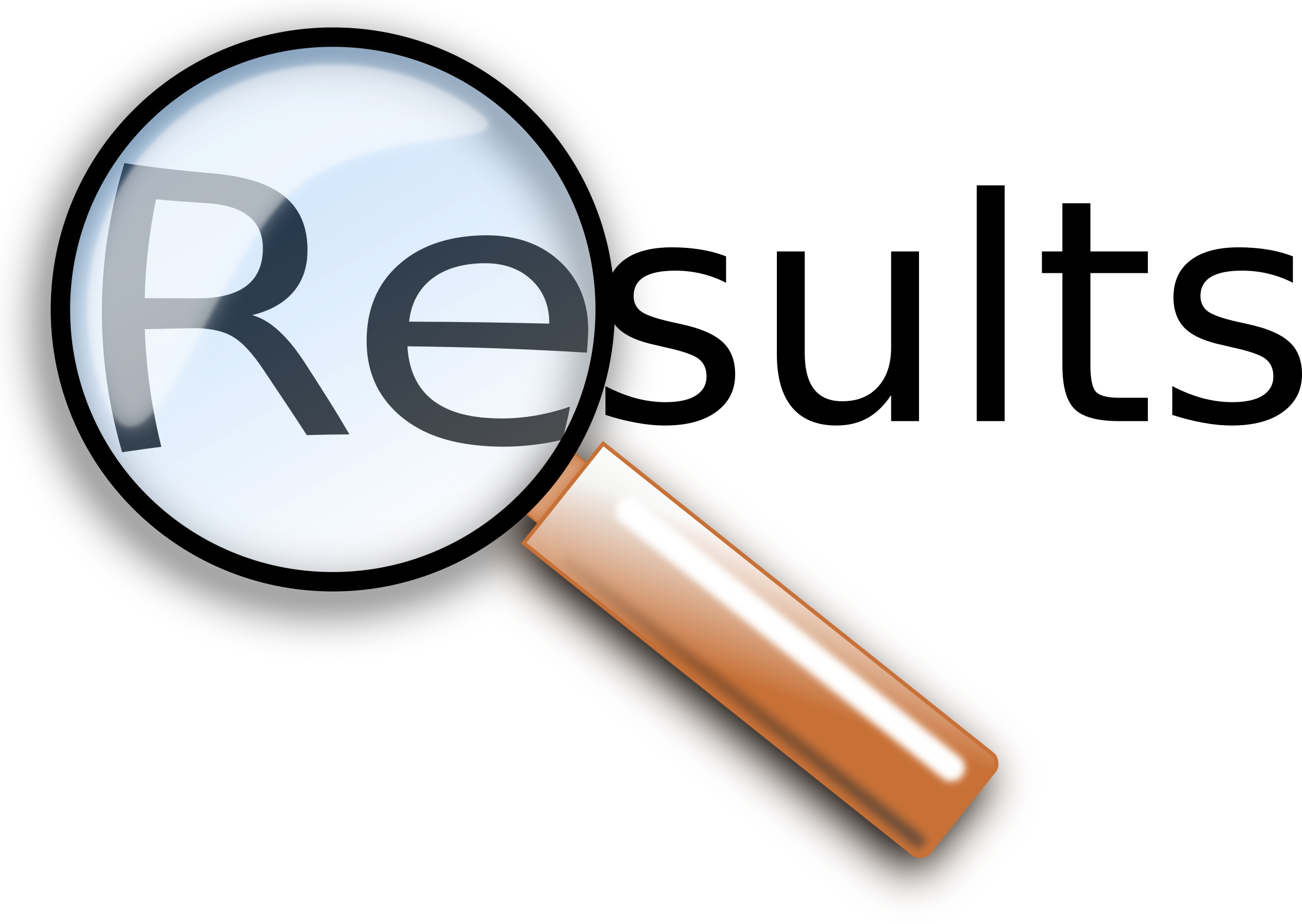 The Tale of Two Plants
Why did the new system fail at the Chester plant?
Management at the Chester plant violated the the 3 basic principles of fair process:
Failed to engage employees in strategic decisions that affected them
Failed to explain why the new system was being implemented
Failed to clarify expectations to employees
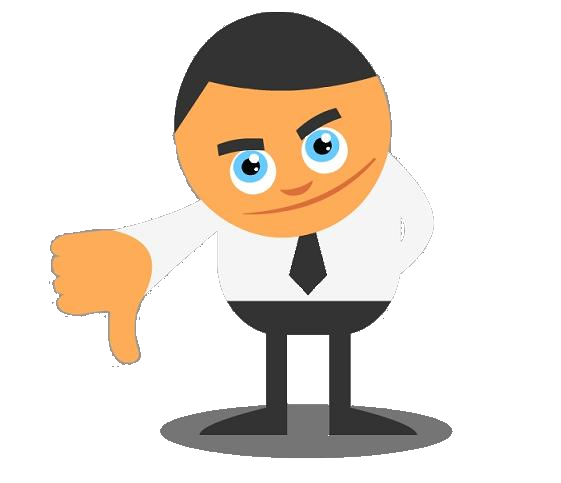 The Tale of Two Plants
Why did the new system succeed at the High Park plant?
Management did not violate the three principles of fair process
Engaged employees (had meetings and introduced consultants)
Explained why new process was being implemented
Clearly stated employee Expectations in new system
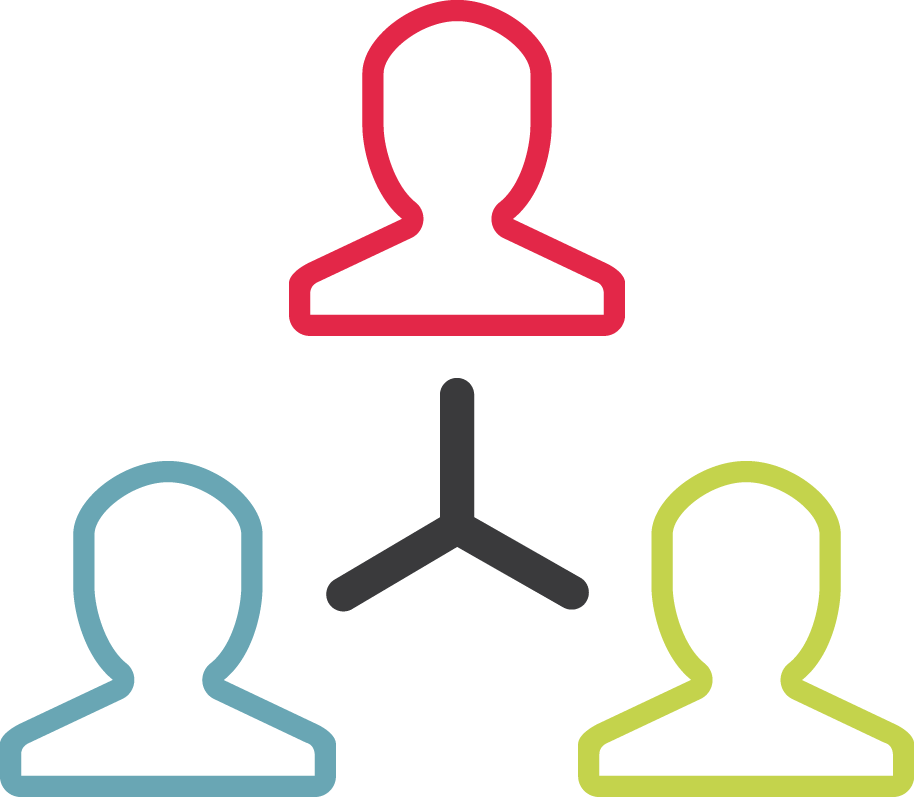 The Tale of Two Plants
Conclusion:
Chester plant employees did not cooperate with the new system because they weren’t well informed and didn’t trust management 
High Park plant employees successfully integrated the new system because management engaged, informed, and stated their expectations
Violating the 3 basic principles of Fair Process can negatively impact an organization’s new strategy.
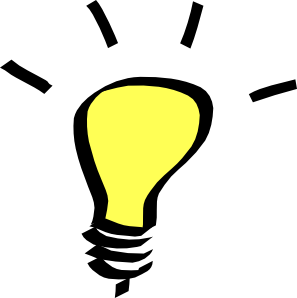 Why Does Fair Process Matter?
It all comes down to intellectual and emotional Recognition
Intellectual
Seek recognition that their ideas are sought after and given thoughtful reflection
Emotional
Seek recognition of their value
Intellectual and Emotional Recognition Theory
When felt recognized for their intellectual worth, they are willing to share knowledge. (Vise Versa)
Fair processing engages employees in voluntary co-operation
Employees may also reject others intellect as well
Employees can push for change back strategies even if their are good changes.
Lack of trust in  the results of strategy-making process
Fair Process and the Blue Ocean Strategy
Successful blue ocean companies incorporate the following intangible assets deep into the organization’s culture
Commitment
Trust
Voluntary cooperation
By organizing the strategy formulation process around the principles of fair process, you can build execution into strategy making from the start
Conclusion
Successful blue ocean companies build their strategy around the principles of fair process
Engagement
Explanation
Clarity of Expectation
Helps to insure employees “buy in” to the strategy
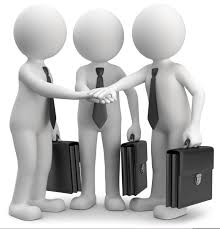 Conclusion
Intellectual and emotional recognition theory states that when an individual is trusted and recognized, he or she is more eager to share knowledge. 
By using the fair process when implementing strategy, and organization can easily obtain the following intangible assets 
Commitment
Trust
Voluntary cooperation
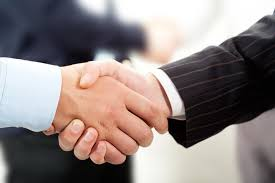 Cites
http://en.q-bpm.org/mediawiki/index.php/Fair_Process
http://theexplanation.com/
http://www.forbes.com/forbes/welcome/?toURL=http://www.forbes.com/sites/causeintegration/2014/02/06/the-7-ways-youre-not-engaging-your-employees/&refURL=https://www.google.com/&referrer=https://www.google.com/